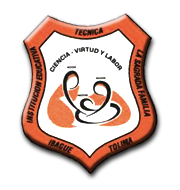 GESTIÓN DE ARCHIVOS
Ing.  Bolema Smidia Garcia
01
02
03
ELEMENTOS
REPRESENTACION
EXPLORADOR DE WINDOWS
Carpeta y Archivos
Iconos
Presentacion de la Información
04
05
EXPLORADOR ANDROID
GOOGLE DRIVE
Ejemplos
Definición
COMO SE ORGANIZA LA INFORMACIÓN EN EL COMPUTADOR?
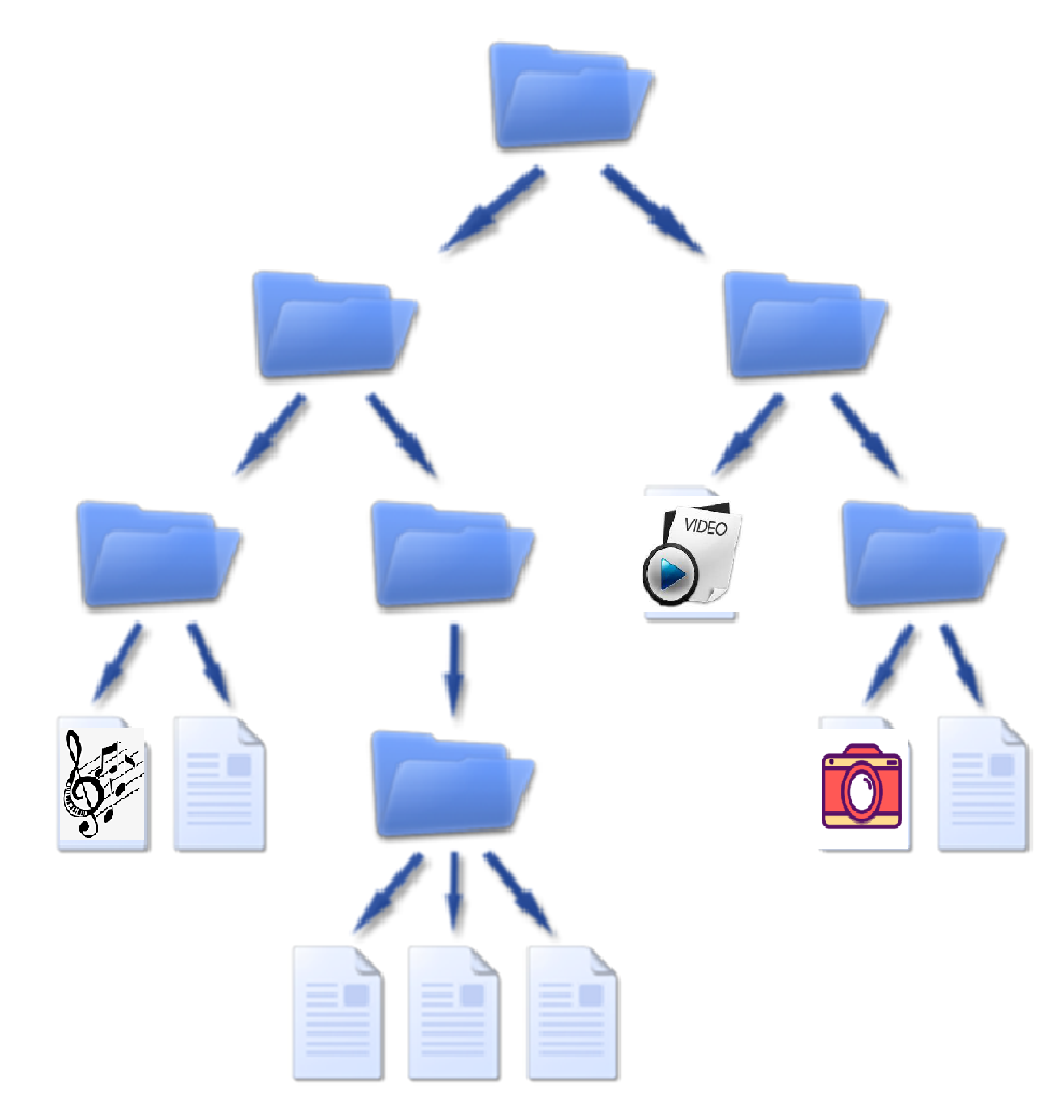 ARCHIVO:  es un documento que contiene información    Un texto, Una Imagen, Una Canción, Un Video, Una fotografía
CARPETA :  Lugar donde se almacenan los archivos.     Contiene archivos y, a su vez, más carpetas.   Estas se llaman SUBCARPETAS
[Speaker Notes: De esta forma, se crea una estructura organizada de almacenamiento de información
 Los archivos y carpetas se representan mediante iconos, que son pequeños dibujos que vienen acompañados por un nombre que los identifica]
ICONOS  - RECONOCIDOS
PROGRAMAS OFFICCE:
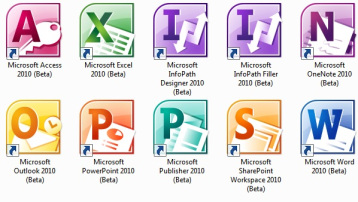 SISTEMAS OPERATIVOS
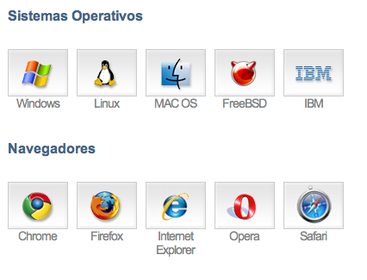 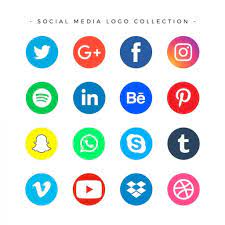 REDES SOCIALES
EXPLORADOR DE WINDOWSEs el administrador de archivos oficial del sistema operativo Microsoft Windows.
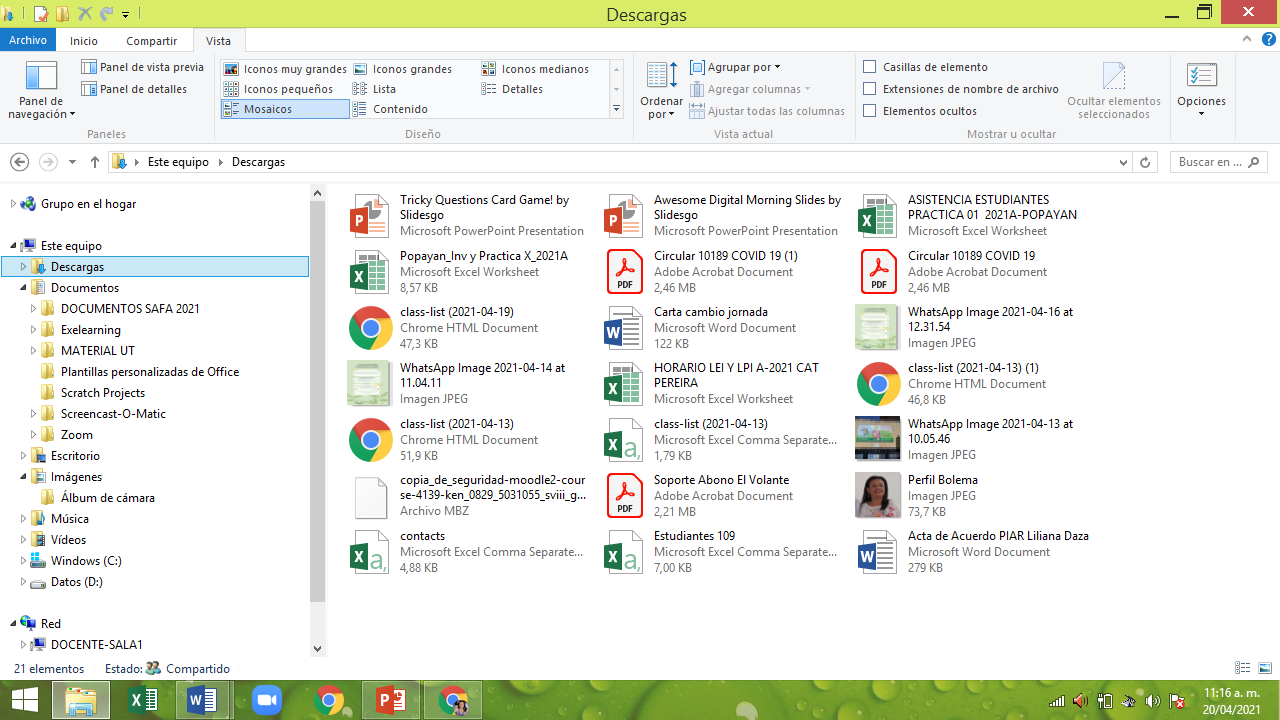 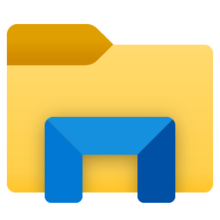 GESTOR DE ARCHIVOS  - ANDROID
No existe un explorador Oficial, hay varias versiones ente ellas:
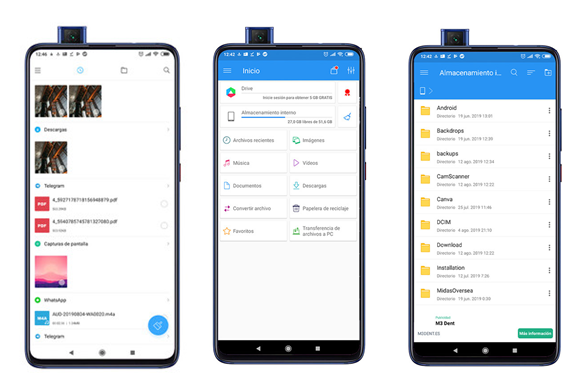 Files de Google
Xiaomi
File Commandere
Solid Explorer
Gestion de Archivos +
Free File Manager
GOOGLE DRIVE – QUÉ ES?
Es el servicio de almacenamiento de datos en internet que provee Google
Capacidad de almacenar 15 GB. (gratuita)
Permite crear carpetas para almacenar y subir archivos de cualquier tipo
Funciona como un paquete de Windows Office pero on line
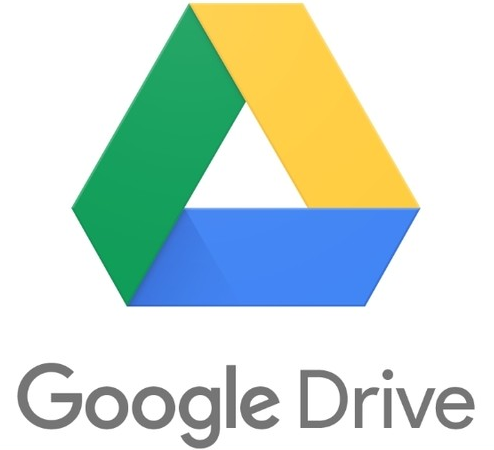 GRACIAS
Pequeños Detalles Logran Grandes Cambios